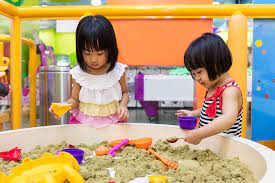 Workshop 4
This unit will help us
Last week
De-centering schools
This week’s workshop
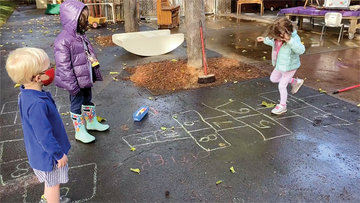 Hall, M., Levy, R. and Preece, J., 2018. “No-one would sleep if we didn’t have books!”: Understanding shared reading as family practice and family display. Journal of Early Childhood Research, 16(4), pp.363-377.
Levy, R., 2011. Young Children Reading: At home and at school. Sage Publications – chapter 6 
Hackett A. More than human literacy 
The role of the body in literacy
Ted: a tale of an “unmotivated and struggling reader”
Dr Gillian Smith
Ted and all his deficits:
Low reading motivation
Poor phonics knowledge and phonological awareness
Insufficient parental support
General lack of ability
Immaturity
(so far he has not developed a poor attitude or behaviour issues but this may just be a matter of time!)
My role as a specialist teacher
As a Specialist Dyslexia Teacher, I was the “rescuer”, come to save Ted from all his deficits using my advanced levels of knowledge and skills, and a little of “Mrs Smith’s magic” to boost his confidence. 
My plan was to
Improve his phonological awareness and phonics knowledge
Increase his reading motivation
Make the lessons a bit more enjoyable
Ted’s literacy experiences aged three
Pahl’s work on home literacies would suggest that Ted had already had a rich diet of literacy experiences. Taking a sociocultural stance on “literacies” would suggest that all these experiences were forms of literacy activities, as well as having stories read to him:
Watching stories on children’s tele or films
Singing nursery rhymes, children’s songs or popular songs
Making up pretend games with friends or siblings
Recounting the events of a day out or special occasion
Learning about religious or cultural stories or teachings
Engaging in early literacy activities
EYFS literacy learning involves combining letter knowledge and pencil control to start writing with a range of play activities, often based on familiar contexts, and accessible for all, for example:
Pencils and paper in role play areas to write lists or notes
Using sensory play to learn letters, by burying them in the sand tray, or fishing them out of water 
Acting out stories from books, with props or toys
Using mark making as a way to communicate with others
Our own experiences of literacies as adults
Reading for pleasure (fiction or non-fiction)
Watching plays, films, soap operas, documentaries
Writing to communicate with others, both formally and informally
Writing to organise ourselves
Religious or spiritual practices or learning
Social literacy activities like book clubs
Connecting with our communities or the wider world
The narrowing of literacy activities for those who struggle
A greater emphasis on the mechanical decoding skills, less on enjoyment of literacy learning
Reduced levels of choice in reading material, often from texts aimed at younger children than themselves
Differentiated literacy tasks that can reduce autonomy
Resources that “speak” to peers of literacy difficulties, and which can be seen as leading to reduced social standing amongst peers
What I learnt about my practice:
Learning through games is not just fun, but also increases focus and gives a sense of autonomy
Working with individual learners’ own interests and experiences not only adds interest but makes them feel “seen” as a person
Choosing or making texts that are meaningful to the reader helps to integrate all the separate reading skills as well as being enjoyable
Matching the social context of literacy support to a learner’s preferences reduces stress levels and so boosts concentration
Concrete evidence of progress with skills is an antidote to the negative experiences of struggling
Removing barriers to reading motivation
The desire to communicate through written and spoken word will be there to tap into if the levels of literacy skill required are matched to the learner’s current ones, and the activity is meaningful
The enjoyment of literacy activities will still be there despite struggling with reading skills, but it might be more on home-based literacies to start with
A learner becomes confident in their ability to learn when they have evidence of their successes
Resources can contribute to, or detract from, reading motivation more than is often realised
Where do children invest their energy?
How can these approaches be embraced?
Reflection on pre-preparation
Sam is 40 and has a four-year-old, Harper. Sam remembers low marks on spelling tests and feeling nervous when reading Of Mice and Men out loud at school. Upon beginning a degree in Criminology, a tutor recommended Sam undergo a dyslexia assessment, and at the age of 19, was diagnosed. Sam’s partner Alex, reads with Harper at bedtime sometimes but isn’t sure they are getting much out of it.  Considering the above case study, answer the following questions
What support might Sam need?     
How might you as a practitioner be equipped to do this? 
What might you need to consider? 
What support might Sam need? 
Principles of the approach 
Sensitive working 
Practical solutions : E.g. Story sacks 
How might you as a practitioner be equipped to do this? 
What might you need to consider?
Reflection on Ben
Connecting to the unit so far
LITERACY: Communicational practices that include script, talk and other modal forms (Pahl and Rowsell, 2020).  
‘Literacy is about seeing, disrupting, hoping, knowing, creating and making….Literacy is too important to be reduced to a set of skills’ (Pahl and Rowsell, 2020, pp.2-4)
The pitfalls of an entirely schooled approach and the potential of phonics
Experiential/active learning
Learning outcomes
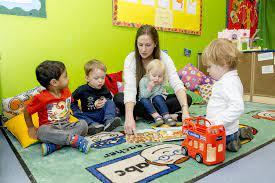 Apply an understanding of the relationship between literacy and everyday life.
Enhance traditional theorisations of language and literacy with disruptive contemporary issues 
Take an holistic approach to literacy teaching and learning in practice
Next week